How to Advocate For Your Health
What is Health Self Advocacy?
Speaking up for yourself and your health needs.
Speaking up for people who can’t speak for themselves.
Standing up for your right to be healthy.

Having your voice heard!
[Speaker Notes: Speaking up for yourself and your health needs.

Speaking up for people who can’t speak for themselves.

Standing up for your right to be healthy.

Having your voice heard!]
Why Is It Important To Speak Up For Your Health?
It is your body.
You are the one who knows how you are feeling or what you need.
You should have a say in decisions being made that directly impact your health.
[Speaker Notes: It is your body.

You are the one who knows how you are feeling or what you need.  

People without an intellectual disability should not speak for you. They do not have the same experiences that you do.

You should have a say in decisions being made that directly impact your health. You do not want other people making these decisions for you.]
Why Is It Important To Speak Up For People With Intellectual Disabilities
People with intellectual disabilities often lack access to health care, services and education in their communities.
People with intellectual disabilities have more health problems and die 16 years sooner than people without intellectual disabilities.
Everyone deserves to be healthy.
[Speaker Notes: Many people with intellectual disabilities are unable to speak for themselves.  

They are often excluded from mainstream health care, services and education in their communities, have more health problems and die 16 years sooner than people without intellectual disabilities.

Everyone deserves to be healthy.  It is important to use your voice to speak up for those who can’t.]
Who Can Be A Health Self Advocate?
EVERYONE!
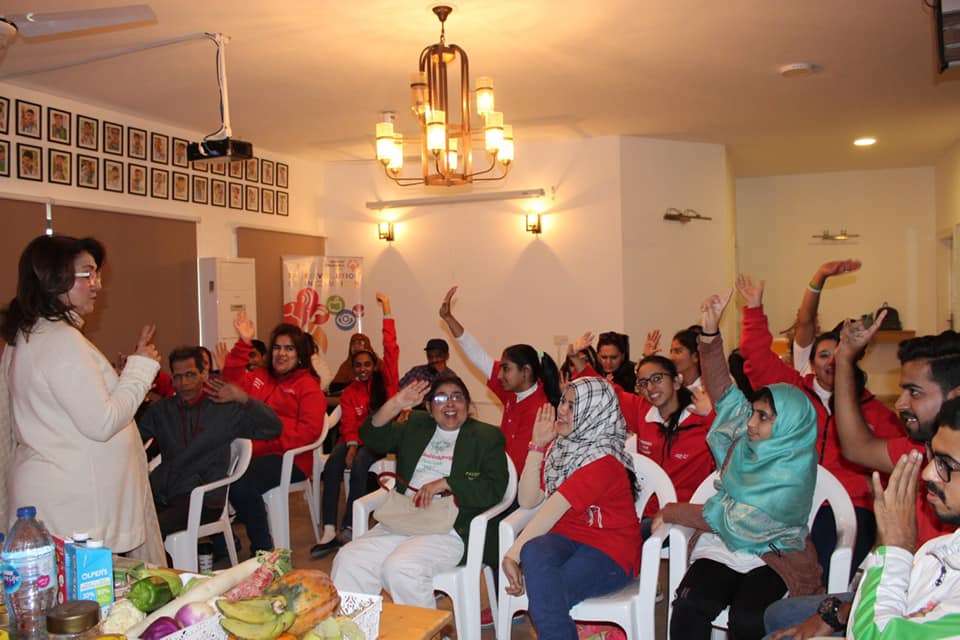 [Speaker Notes: Everyone!]
Who Should You Speak Up To?
Anyone who can impact your health.
Health care providers and workers
Fitness and wellness professionals
Universities 
Medical, dental and professional associations
Policy Makers/Health Departments/Ministries of Health
Businesses
[Speaker Notes: Anyone who can impact your health.

Health care providers and workers
Fitness and wellness professionals.
Universities 
Medical, dental and professional associations.
Policy Makers/Health Departments/Ministries of Health
Businesses]
How to Advocate for Your Health
Say what you want.
Be persistent. 
Be polite and respectful. 
Be assertive not aggressive. 
Communicate in the way that works best for you.
Be prepared.
Practice.
[Speaker Notes: Say what you want: even if people disagree.

Be persistent even if you feel intimated or like people don’t care about what you are saying.

Be polite and respectful.  It’s ok for people to opinions that are different than yours.

Be assertive not aggressive.  Always remain calm.

Communicate in the way that works best for you.

Be prepared.  Preparing before your appointments and meetings helps you organize your thoughts about who you are and what you need and stay focused on want you want to say.

Practice what you want to say with your friends or in the mirror, to make sure what you want to say is coming out the way you want it to.]
How to Talk to Your Health Team
3 W’s and an H
[Speaker Notes: An important part of self advocacy is telling your health team about yourself so that they have a better idea of what they can do to make you feel comfortable during appointments and meetings, be inclusive, and give you the best care possible.  Use 3 Ws and an H to tell your story. 

First, tell your health team a little bit about yourself - who you are, if you live by yourself or with others, if you feel comfortable talking to them by yourself and if you make your own health decisions.

Then, talk about if there are things your health care team does that you like and what you do not like.  For example, do you like to shake hands or do you prefer not to be touched?  It is also important to tell your health care team what they can do to make you more comfortable during your appointments or meetings. For example, if you prefer to wait for your appointment in a separate, quiet waiting area you need to let them know that.  

Next, explain to your health care team why you are there.

And finally, tell your health team for how they can communicate better with you and give you the best care possible.]
How to Talk to Policy Makers
3 W’s and an H
[Speaker Notes: The best way to influence policy makers is to put a human face on the issue of exclusion and speak about your experiences.  Use 3 Ws and an H to prepare your talking points.

First, tell them a little bit about yourself - who you are, where you live, if you play any sports.

Then, share what the challenges people with Intellectual Disabilities face to being healthy.

Next, explain why it is important for health policies and practices to be inclusive of people with Intellectual Disabilities.  This is a great place to tell them how people with Intellectual Disabilities have more health problems and die 16 years sooner.

And finally, share some ideas for how policy makers can make changes so that people with Intellectual Disabilities can live healthier, longer lives.]
Activity
Prepare to talk to policy makers by creating 3 Ws and an H.
Break into teams of two.
Each person creates 3 Ws and an H:
WHO: Say your name, where you live and how long you have been an athlete.
WHAT: Share some challenges people with ID face to being healthy.
WHY: Explain what health policies and practices should be more inclusive.
HOW: Give ideas for what policy makers can do so people with ID can live healthier, longer lives.
One person pretends they are a policy maker; the other is a Health Messenger advocating for the health of people with ID.
Switch roles.
[Speaker Notes: Total time – 10 minutes]
When Can You Start?
TODAY!
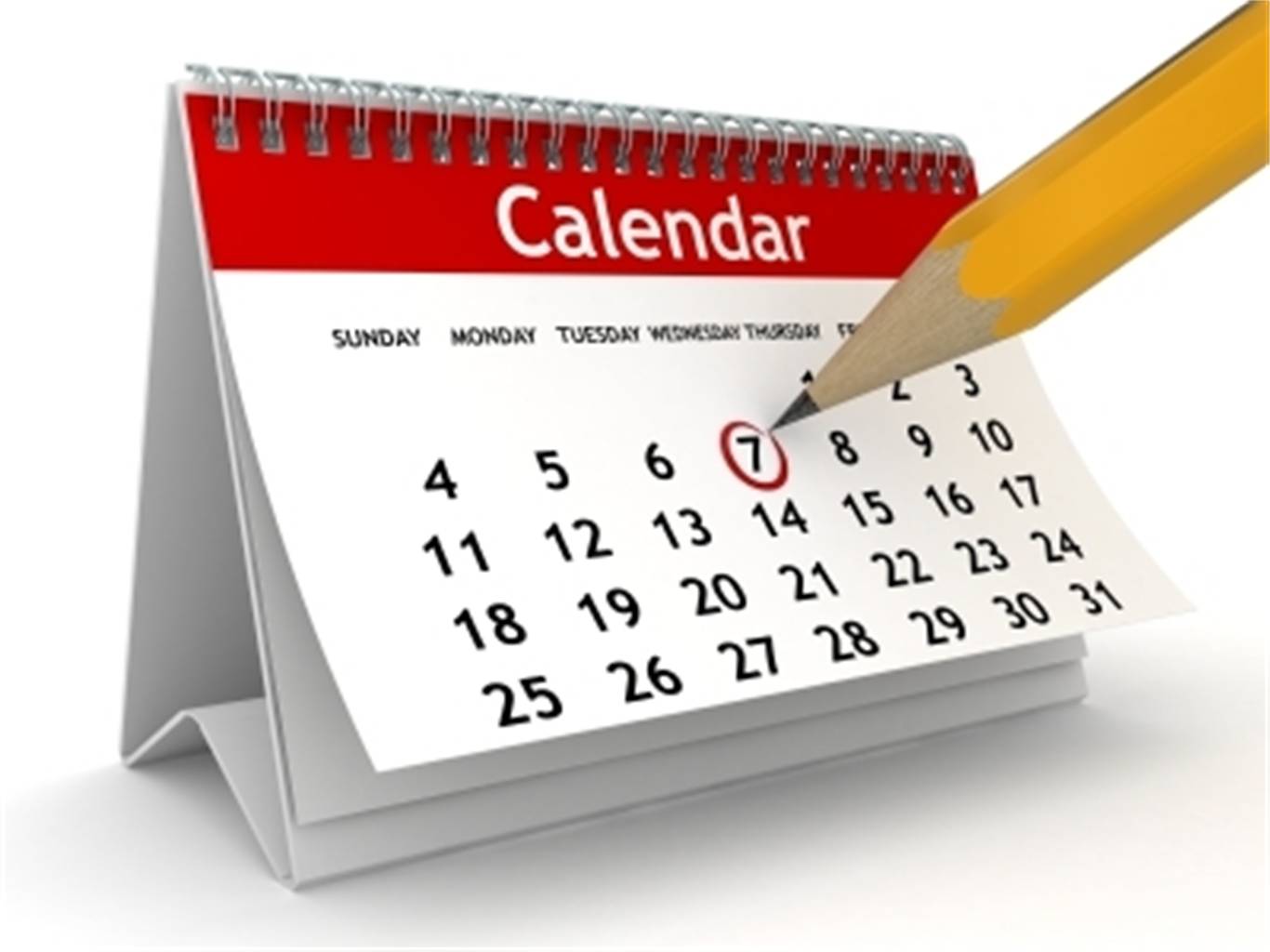 [Speaker Notes: It takes courage and a lot of practice to be a self advocate. The more you do it and see how people positively respond to what you are saying, the easier it becomes each time.

Start using your voice today.  

Be brave in the attempt!]